Frailty in elective general surgery; a meta-analysis
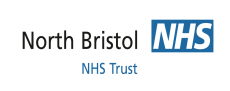 M Marke1, L Pearce2, A Bhangu3, S Bach3,M Stechman4, S Moug5, J Hewitt6, 
K McCarthy1
BackgroundIncreasingly older and frailer patients are being referred to acute general surgical services for abdominal surgery. The concept of frailty is being applied to the older surgical patient for categorisation.  Frailty is a method of determining biological age  rather than reliance on chronological age. This can be done either by the identification of a Frailty “phenotype” or by the identification of the  total number of physical deficits  each individual person has.
Results
In total, we identified 7 trials. They characterised Frailty using both the phenotype based model and the deficit based model.
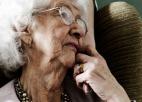 Three trials were identified which reported mortality (n=13,332 patients) There were 283 (38%) deaths in the frail group and 632 (5%) in the non frail group, OR 11.8 (95%CI 9.7-14.3), p<0.00001, I2=80%. 

Five trials were identified which reported post-operative complications (n=990). There were 229 (49%) complications in the frail group and 100 (19%) in the non frail group, OR 3.5 (95%CI 2.6-4.8), p<0.00001, I2=61%.
AimsTo perform a literature search followed by a systematic review of post-operative complications and mortality in older frail patients undergoing elective abdominal surgical procedures.
The five Fried model indicators of frailty and their associated measures.
ConclusionsFrailty is associated with an increased risk of death and post-operative complication rate in the elective general surgical population undergoing abdominal procedures.  However our results, especially mortality, were associated with heterogeneity, which may reflect the different frailty models used to identify the trial participants.
BMI:body mass index; CES-D:Center for Epidemiological Studies Depression.
References
1. Dasgupta M et al. Arch Gerontol Geriatr. 2009;48(1):78-83. 
2. Robinson TN et al. Am J Surg. 2011 Nov;202(5):511-4. 
3. Cohen RR et al. J Am Geriatr Soc. 2012;60(9):1609-15. 
4. Neuman HB et al. Ann Surg Oncol. 2013 ;20(5):1427-35. 
5. Tan KY et al. Am J Surg. 2012 Aug;204(2):139-43.
6. Revenig LM et al. J Am Coll Surg. 2013 ;217(4):665-670.
7. Makary MA et al. J Am Coll Surg. 2010;210(6):901-8.
MethodsPUBMED, EMBASE, Web of Science and reviewed references were searched. A meta-analysis using a fixed effects model and testing for heterogeneity was performed (REVMAN 5 software). Our population were frail patients and our outcome measures included post-operative complications and 30 day or 90 day mortality .
Affiliations
1. North Bristol NHS Trust     
2. Central Manchester Foundation Trust     
3. University of Birmingham
4. University Hospital Wales    
5. Glasgow University     
6. Cardiff University